JAK DOBRZE BYĆ STRAŻAKIEM
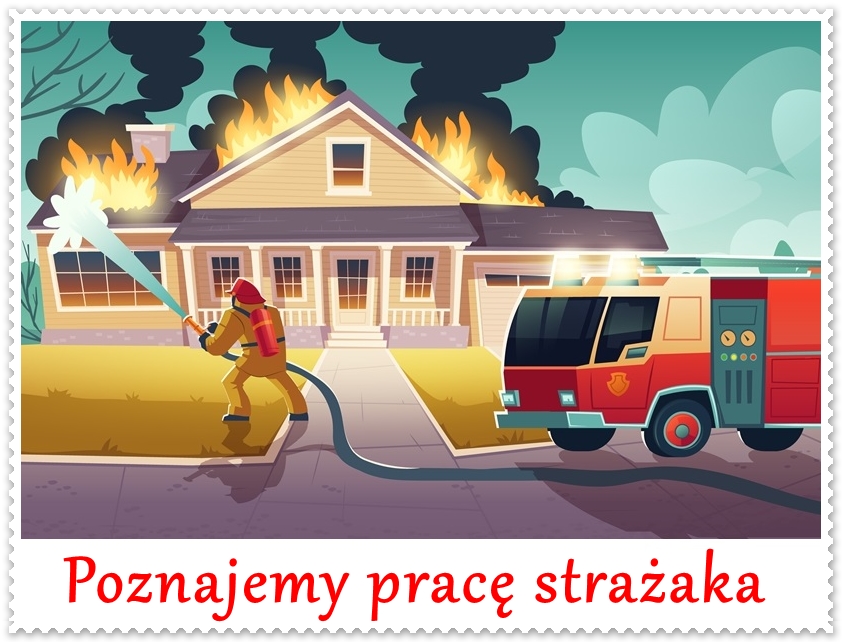 Dzień dobry Dzieci!
Zapraszam do piosenki na powitanie 
https://www.youtube.com/watch?v=dvSAoxWiVT4
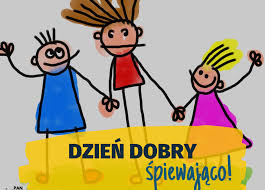 ZAGADKA
Kto dniem czy nocą, bardzo się trudzi,gasi pożaryi ratuje ludzi?

STRAŻAK
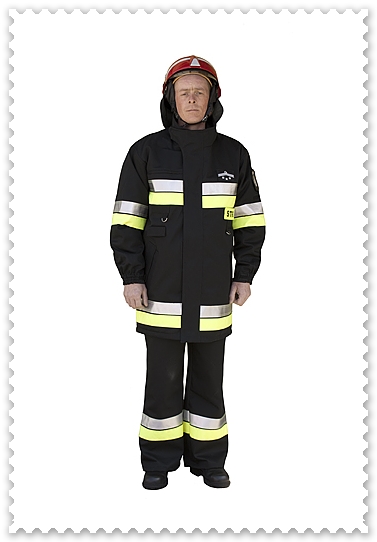 Czym zajmują się strażacy?
https://www.youtube.com/watch?time_continue=8&v=1XeTVLcZ0Is&feature=emb_logo
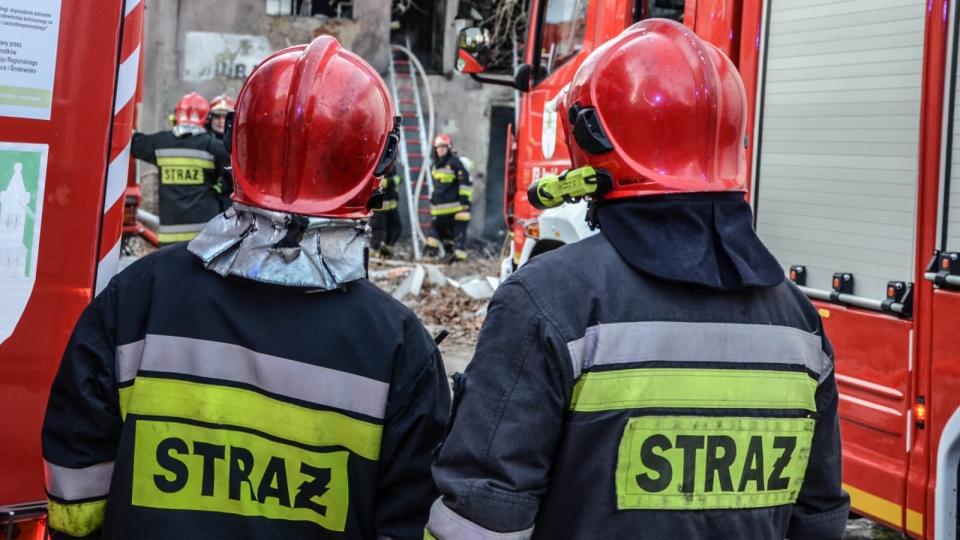 Czym zajmują się strażacy?
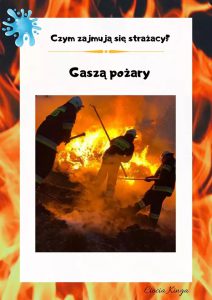 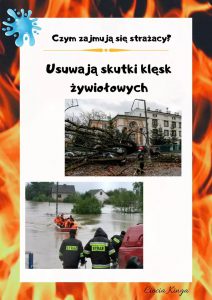 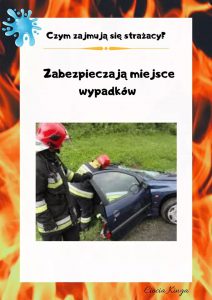 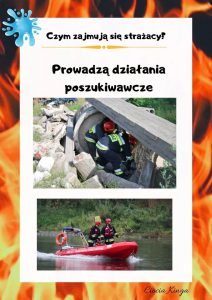 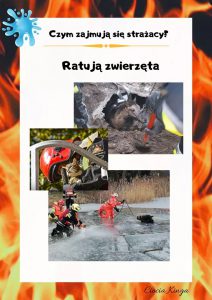 To podstawowe narzędzia STRAŻAKÓW
Wiesz jak nazywa się pojazd, którym jeżdżą strażacy? 
      (wóz strażacki)
Czego używają strażacy, żeby ugasić ogień? (węża)
Czego używa strażak, gdy chce ściągnąć coś z wysokości? (drabiny)

Potrafisz nazwać pozostałe sprzęty?
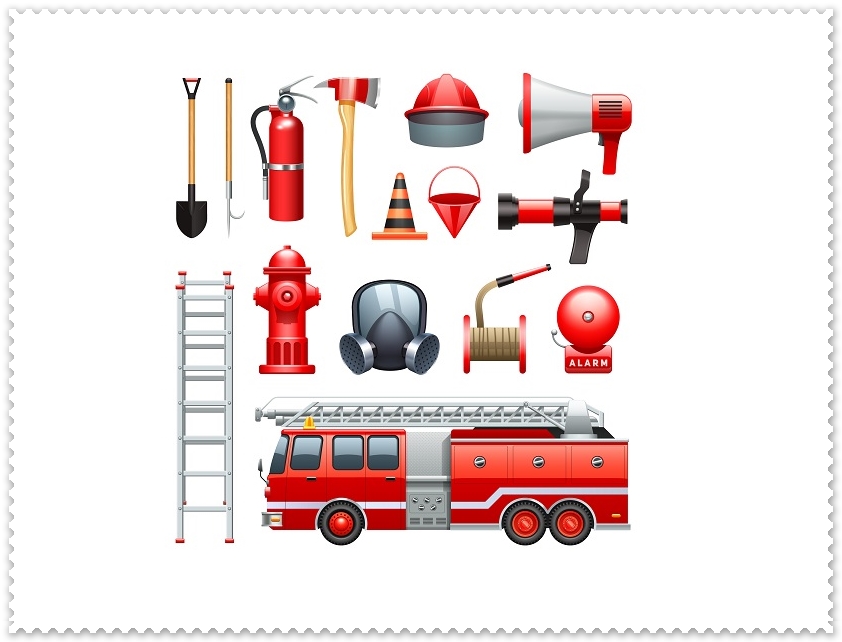 Zabawa „Strażak”
https://www.youtube.com/watch?v=BKAw3y1HKuE
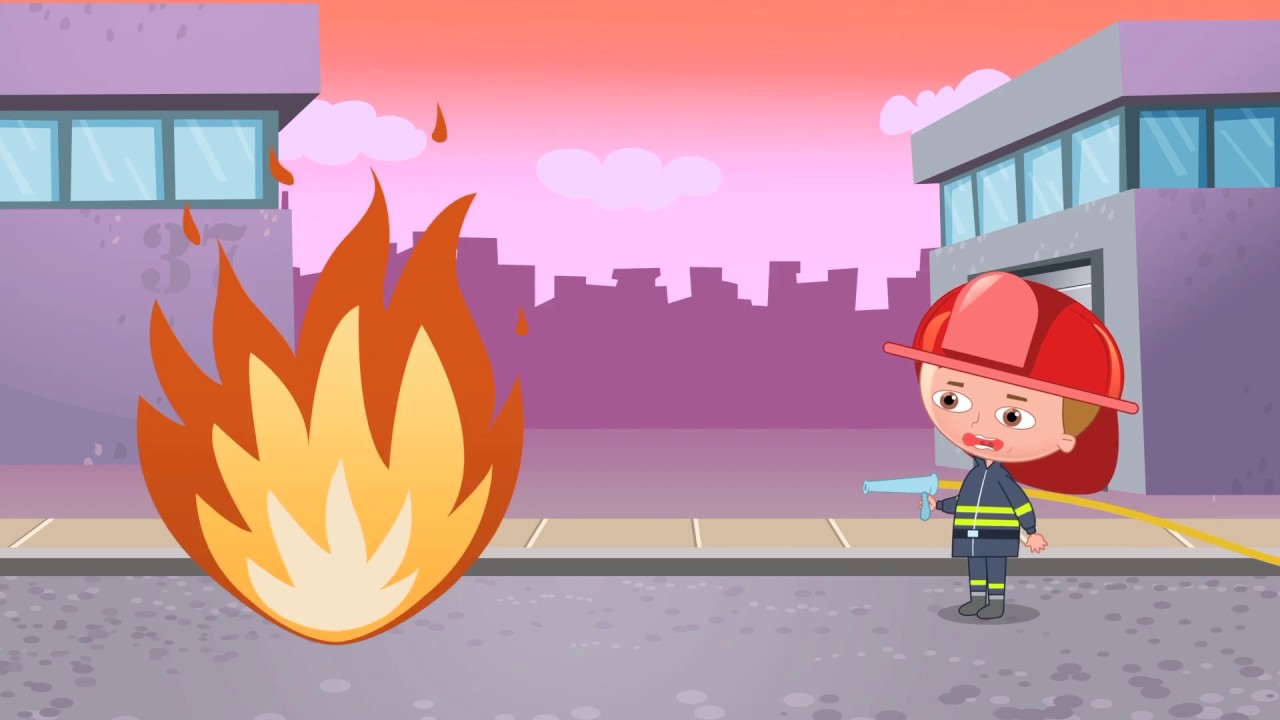 WAŻNE! NUMERY TELEFONU!
https://www.youtube.com/watch?time_continue=48&v=d1LxxkOOK44&feature=emb_logo
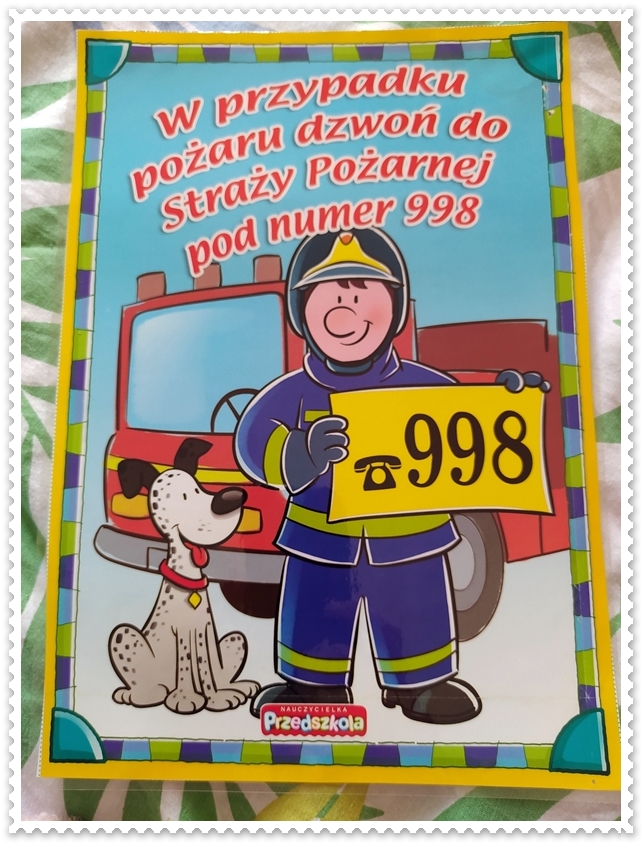 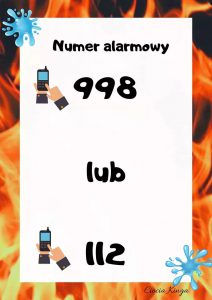 ZADANIE:Które rzeczy są ciepłe, a które zimne?
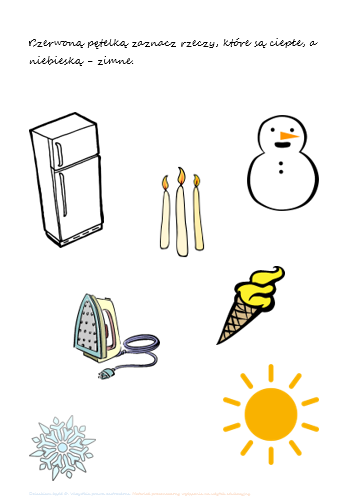 Zapraszamy teraz do wykonania wyklejanki (można użyć plasteliny lub papierku kolorowego)
Obrazek do pobrania w załącznikach
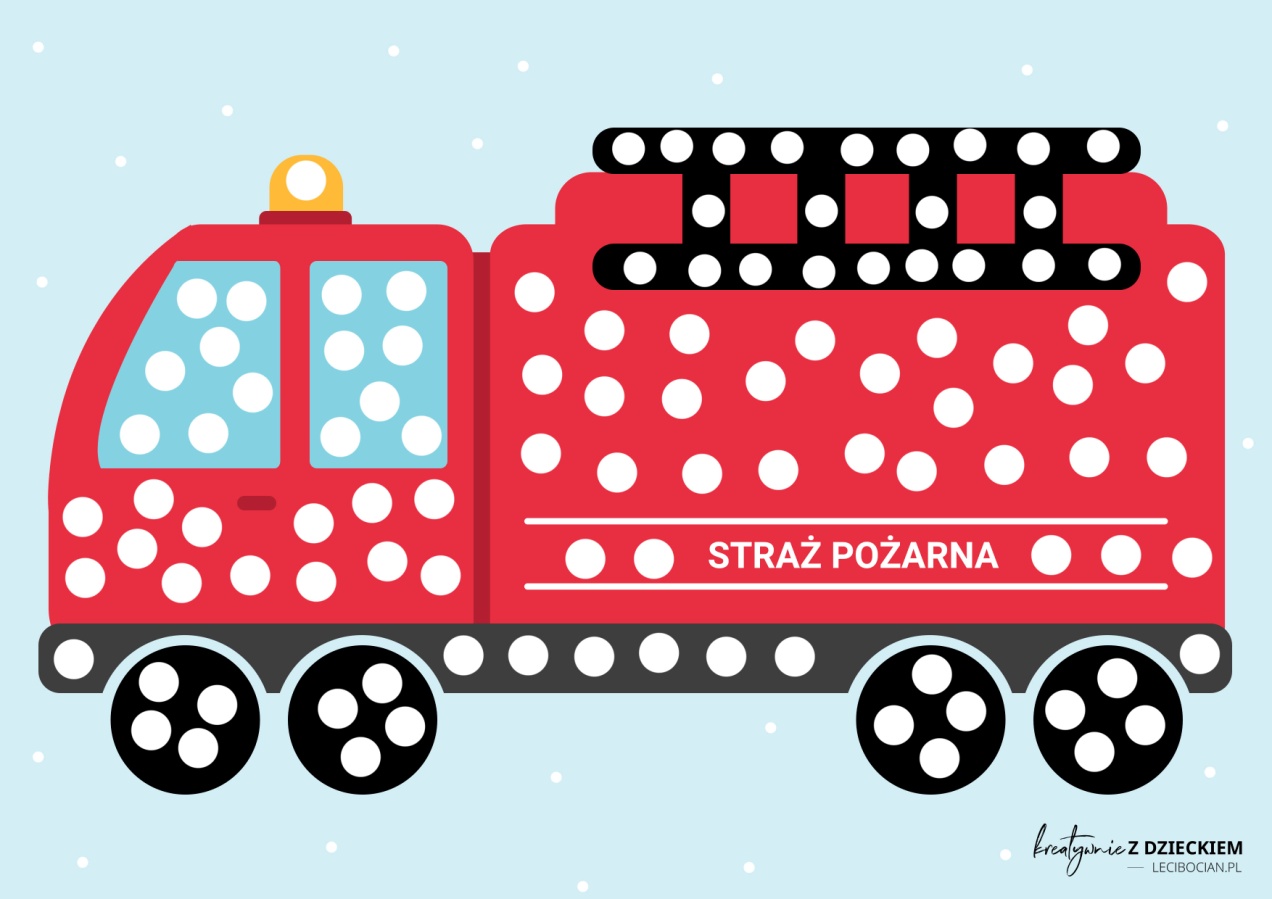 Jeśli macie ochotę możecie wykonać resztę zadań dostępnych w załącznikach. 

Miłego dnia 
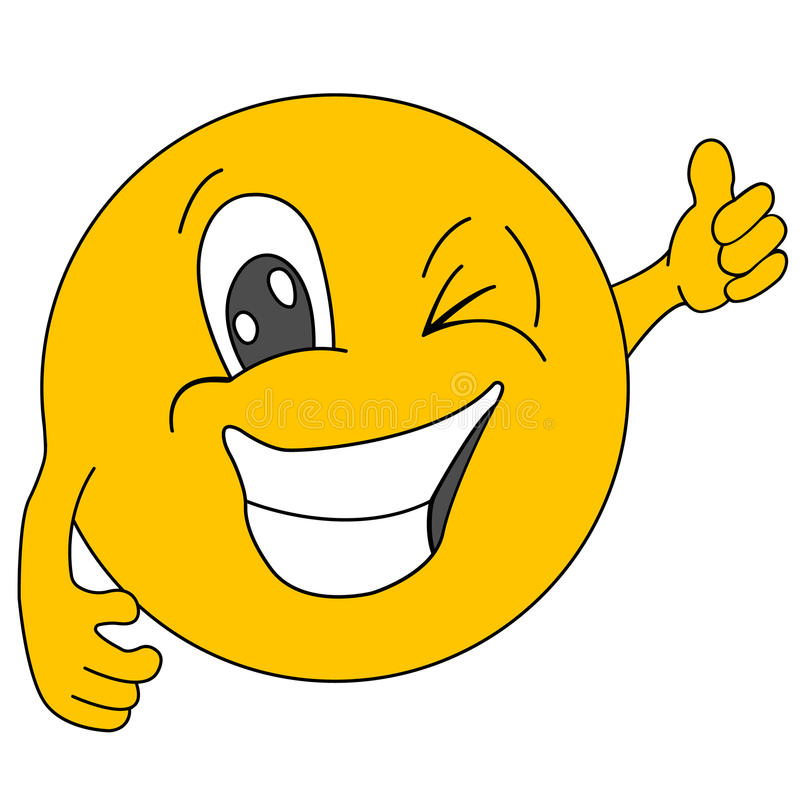